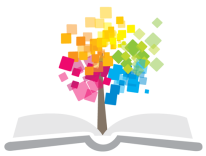 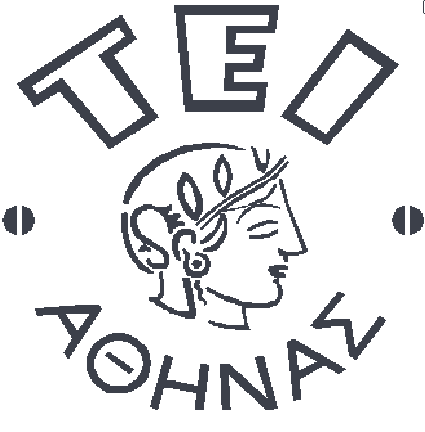 Ανοικτά Ακαδημαϊκά Μαθήματα στο ΤΕΙ Αθήνας
Αναπνευστική Φυσικοθεραπεία
Ενότητα 5: Η Αναπνευστική Φυσικοθεραπεία στο Άσθμα (α’ μέρος)
Γραμματοπούλου Ειρήνη, Αναπληρώτρια Καθηγήτρια Τμήμα Φυσικοθεραπείας
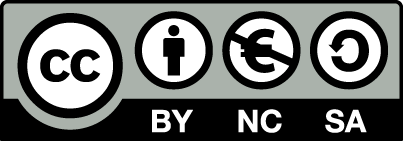 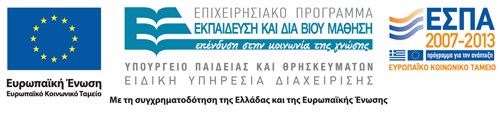 Η Αναπνευστική Φυσικοθεραπεία στο Άσθμα
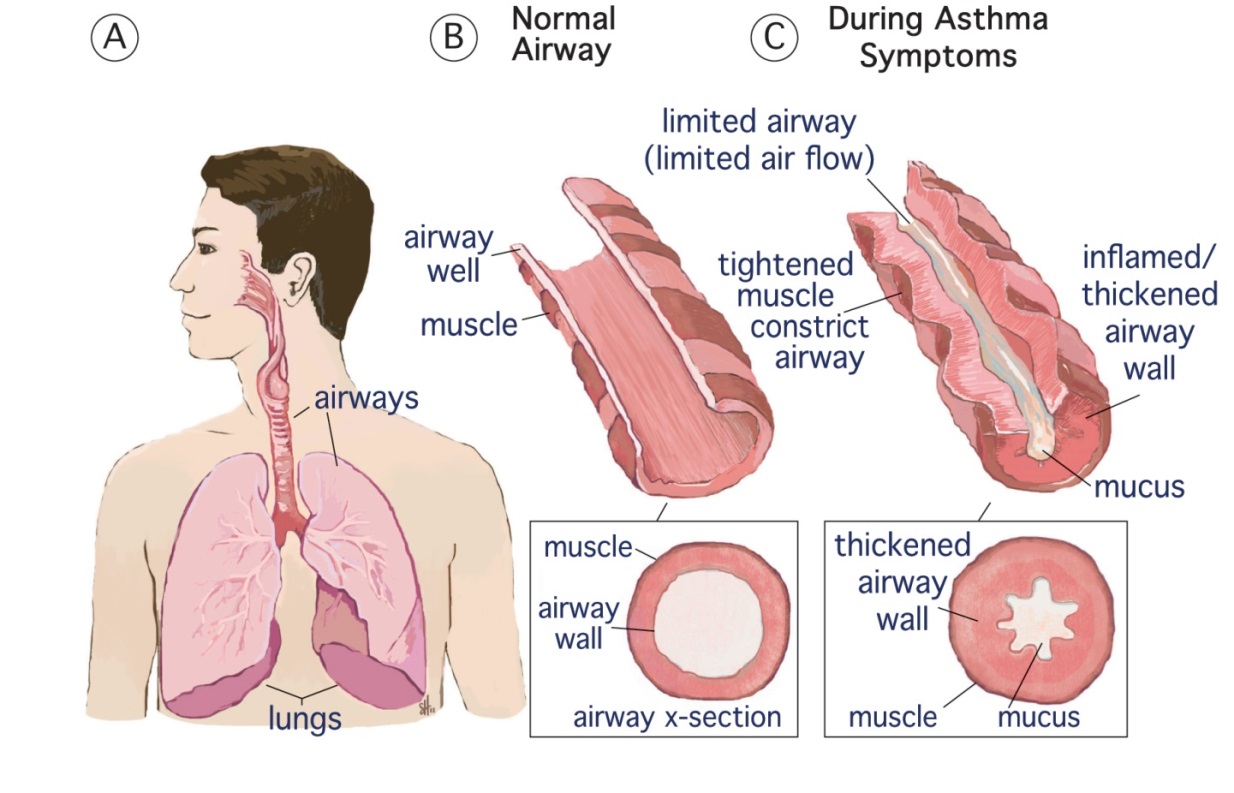 “Asthma”,  από  PNASH διαθέσιμο με άδεια  
 CC BY-NC-ND 2.0
Λέξεις κλειδιά: Άσθμα, Έλεγχος άσθματος, Επανεκπαίδευση της αναπνοής, Εκπαιδευτικές συνεδρίες, Αυτο-διαχείριση του άσθματος
1
Άσθμα
φλεγμονή
Απόφραξη αεραγωγών
Υπεραντιδραστικότητα αεραγωγών
Κλινικά συμπτώματα
National Heart, Lung, and Blood Institute, Expert panel Report (2007): Guidelines for the Diagnosis, section 2, page 14, fig 2-1
2
Ορισμός Άσθματος
Το άσθμα δεν αποτελεί μία πάθηση, είναι ένα σύμπλεγμα επικαλυπτόμενων φαινοτύπων, με κοινά διαγνωστικά κριτήρια

To άσθμα είναι μια χρόνια φλεγμονώδης διαταραχή των αεραγωγών στην οποία πολλά κύτταρα και κυτταρικά στοιχεία παίζουν ρόλο:
Ηωσινόφιλλα 
Μαστοκύτταρα
Ουδετερόφιλα
Μακροφάγα 
Βασεόφιλα
Τ-κύτταρα
Φλεγμονώδεις μεσολαβητές (κυτταροκίνες, λευκοτριένια, ισταμίνη κ.α.)
3
(GINA, 2012, Wenzel, 2006, West, 1999)
Παθογένεια Άσθματος
Χαρακτηρίζεται από υπεραντιδραστικότητα των αεραγωγών σε διάφορα ερεθίσματα και εκδηλώνεται με διάχυτη στένωση των αεραγωγών, η οποία μεταβάλλεται σε σοβαρότητα είτε αυτόματα είτε μετά από θεραπεία
Η υπεραντιδραστικότητα είναι αποτέλεσμα της φλεγμονής
Η φλεγμονή των αεραγωγών ευθύνεται για την υπεραντιδραστικότητα και το οίδημα στους αεραγωγούς, για την υπερέκκριση βλέννης και τη διήθηση από φλεγμονώδη κύτταρα
4
(GINA, 2012, Wenzel, 2006, West, 1999)
Κλινική εικόνα
Παροξυσμός άσθματος:
Συριγμός 
Δύσπνοια 
Σφίξιμο στο στήθος 
Βήχας 
Ιδιαίτερα τη νύχτα ή νωρίς το πρωί
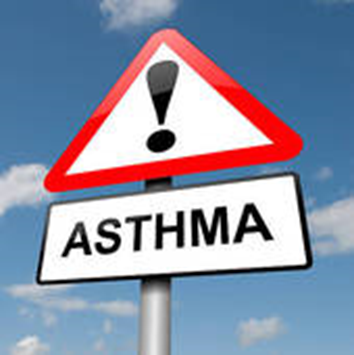 “άσθμα, γενική ιδέα”,  από Αποθήκη Φωτογραφίας, Royalty Free (Χωρίς Δικαιώματα )
Τα επεισόδια αυτά συνήθως συνδέονται με εκτεταμένο, αλλά μεταβλητό περιορισμό της ροής του αέρα μέσα στους πνεύμονες, η οποία είναι συχνά αναστρέψιμη είτε αυτόματα είτε με θεραπεία
(GINA, 2012, Wenzel, 2006, West, 1999)
5
Πνευμονική λειτουργία
Κατά τη διάρκεια του παροξυσμού άσθματος:
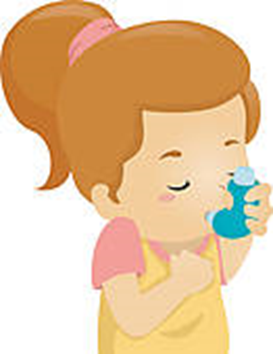 FEV1
FEV1 / FVC %
FEF 25-75%, Vmax 50%
FVC
“Stock Illustration of Asthmatic Girl”,  από Αποθήκη Φωτογραφίας, Royalty Free (Χωρίς Δικαιώματα )
Μετά την εισπνοή βρογχοδιασταλτικού 
Η πνευμονική λειτουργία  ανάλογα με τη σοβαρότητα της πάθησης
Ανισότητα V/Q:
Φυσιολογική ή χαμηλή PO2
Φυσιολογική ή χαμηλή PCO2 λόγω υπεραερισμού
Αυξημένη PCO2 μόνο σε status asthmaticus
6
(West, 1999)
Η Επικράτηση του Άσθματος (1 από 2)
Το άσθμα είναι ένα παγκόσμιο πρόβλημα
Η επικράτηση του άσθματος αυξήθηκε από 7.3% το 2001 μέχρι 8.4% το 2010 (26 εκατομμύρια άτομα) (GINA, 2012)
Συνήθως το άσθμα εμφανίζεται στην παιδική ηλικία (10-12%), αλλά μπορεί να προκύψει και σε οποιαδήποτε άλλη ηλικία (GINA, 2012)
Οι ετήσιοι θάνατοι από άσθμα παγκοσμίως υπολογίζονται σε 250.000 (GINA, 2012)
7
Η Επικράτηση του Άσθματος (2 από 2)
Ελλάδα: 6.5%
Αυτο-αναφερόμενη συχνότητα ασθματικών κρίσεων και συμπτωμάτων τύπου άσθματος στην Ελλάδα: 
 Κρίσεις άσθματος: 2.1% 
 Ξύπνημα με δύσπνοια: 5.6% 
 Ξύπνημα από βήχα: 17.8% 
 Συριγμός: 15.8% 
 Ρινικές αλλεργίες: 18.4%
8
(Papageorgiou et al., 1997)
Παράγοντες που επηρεάζουν την ανάπτυξη και την εκδήλωση του Άσθματος (1 από 3)
Γενετικοί παράγοντες προκαλούν την ανάπτυξη άσθματος
Περιβαλλοντικοί παράγοντες πυροδοτούν τα συμπτώματα άσθματος
Οι 2 αυτοί μηχανισμοί είναι πολύπλοκοι και διαδραστικοί
9
(Busse et al., 2001; GINA, 2012)
Παράγοντες που επηρεάζουν την ανάπτυξη και την εκδήλωση του Άσθματος (2 από 3)
Γενετικοί παράγοντες 
Γονίδια που προδιαθέτουν για ατοπία
Γονίδια που προδιαθέτουν για υπεραντιδραστικότητα των αεραγωγών
Παχυσαρκία 
Φύλο
(GINA, 2012)
10
Παράγοντες που επηρεάζουν την ανάπτυξη και την εκδήλωση του Άσθματος (3 από 3)
Περιβαλλοντικοί παράγοντες 
Αλλεργιογόνα 
Εσωτερικού χώρου
Εξωτερικού χώρου
Λοιμώξεις (κυρίως ιογενείς)
Επαγγελματικοί ευαισθητοποιητές
Καπνός (παθητικό - ενεργητικό κάπνισμα)
Διατροφή
11
(GINA, 2012)
Ταξινόμηση Άσθματος
Αιτιολογικά:
 ατοπικό 
 μη ατοπικό
Ανάλογα με τη σοβαρότητα: 
 διαλείπον 
 ήπιο 
 μέτριο 
 σοβαρό άσθμα
12
(Gina, 2012)
Κατευθυντήριες γραμμές για την αντιμετώπιση του Άσθματος
ΣΤΟΧΟΙ:
Έλεγχος των συμπτωμάτων 
Φυσιολογικά επίπεδα δραστηριότητας/σωματικής άσκησης
Πνευμονική λειτουργία κοντά στα φυσιολογικά επίπεδα
Πρόληψη παροξυσμών 
Αποφυγή παρενεργειών από τα φάρμακα 
Πρόληψη θνησιμότητας
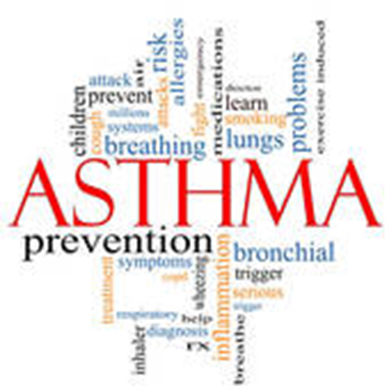 “Stock Photography of Asthma word cloud concept”,  από Αποθήκη Φωτογραφίας,Royalty Free (Χωρίς Δικαιώματα )
(Gina, 2012)
13
Έλεγχος του Άσθματος (1 από 3)
Ορισμός
O βαθμός στον οποίο ελαχιστοποιούνται οι εκδηλώσεις της πάθησης και επιτυγχάνονται οι στόχοι της θεραπείας
Έλεγχος συμπτωμάτων
Έλεγχος άσθματος
Καταλληλότητα θεραπευτικής αγωγής
Επιλογή θεραπευτικής αγωγής
1 εβδομάδα - 3 μήνες
Αξιολόγηση
14
(Bateman, 2006; Roche et al., 2005; Li et al., 2005)
Έλεγχος του Άσθματος (2 από 3)
Ο βέλτιστος έλεγχος του άσθματος δεν έχει πραγματοποιηθεί παγκόσμια για την πλειοψηφία των ασθενών (Bateman et al., 2004)
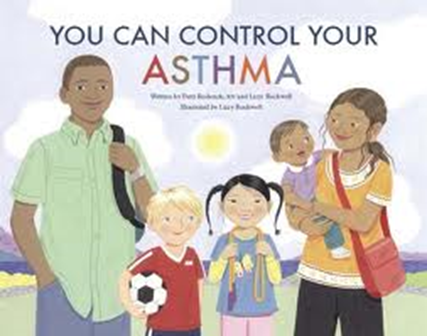 srxawordonhealth.com
Μη ελεγχόμενο άσθμα
Ευρώπη: 40-60% (Vervloet et al., 2006) 
Ελλάδα: 65% (Grammatopoulou et al., 2010)
15
Έλεγχος του Άσθματος (3 από 3)
Υπεύθυνοι παράγοντες για την αποτυχία απόκτησης ελέγχου του άσθματος
Η μη εφαρμογή των κατευθυντήριων γραμμών στην πρωτοβάθμια φροντίδας υγείας 		
Η υποτίμηση της σοβαρότητας κ η υπερεκτίμηση του ελέγχου της πάθησης από ιατρούς και ασθενείς 	
Η μη συνεκτίμηση άλλων παραγόντων, όπως οι επιπτώσεις στην QoL 		
Οικονομικοί και πολιτισμικοί παράγοντες
(Asthma in America, 1998; Rabe et al., 2000; Bateman et al., 2004; Roche & Godard, 2007)
16
Σοβαρότητα  Άσθματος
Είναι ο βαθμός των παθοφυσιολογικών αλλοιώσεων
Καθορίζεται πριν την αντιμετώπιση της πάθησης με βάση τα συμπτώματα κ τους δείκτες στένωσης των αεραγωγών
Αξιολογείται μετά από 6 μήνες ή 1 χρόνο, εφόσον αποκτηθεί κ διατηρηθεί ο έλεγχος του άσθματος για τουλάχιστον 3 μήνες
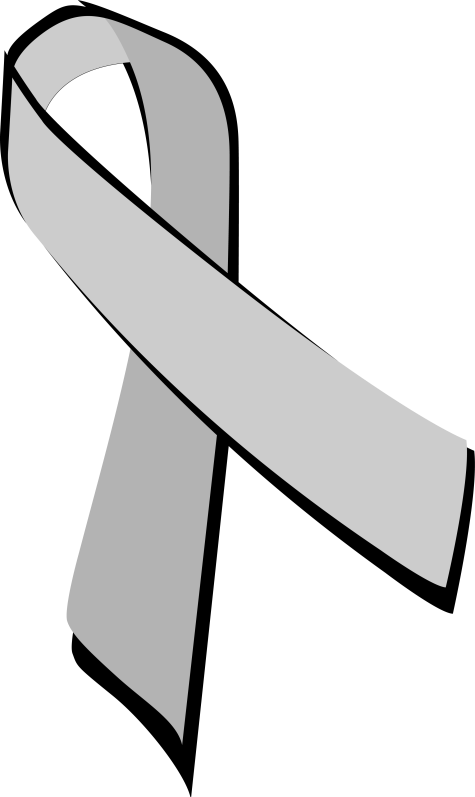 ASTHMA
(Bateman, 2006; Humbert et al., 2007; GINA, 2012)
17
Ταξινόμηση Άσθματος (Πίνακας)
18
(GINA, 2012)
Απαραίτητες προϋποθέσεις για την απόκτηση ελέγχου του Άσθματος
Ανάπτυξη συνεργασίας ασθενή / ιατρού
Εντοπισμός  και  μείωση της έκθεσης σε εκλυτικούς παράγοντες
Αξιολόγηση, θεραπεία και επανέλεγχος του άσθματος
Διαχείριση  παροξυσμών του άσθματος
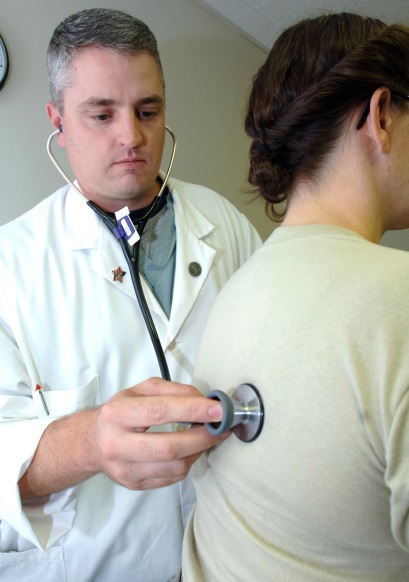 “Physical examination” ,από  High_Contrast, διαθέσιμο ως κοινό κτήμα
19
(GINA, 2012)
1. Ανάπτυξη συνεργασίας Ασθενή / Ιατρού (1 από 2)
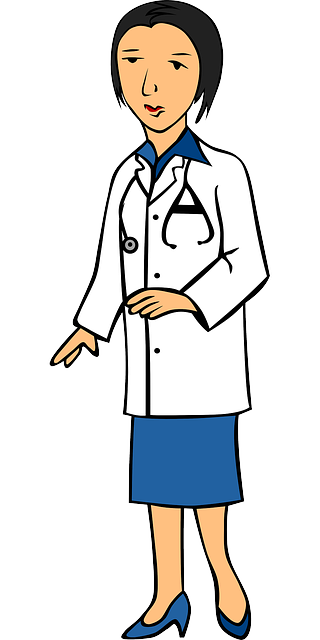 Είναι απαραίτητη προϋπόθεση για την επιτυχή αντιμετώπιση του άσθματος
Στόχος της είναι η απόκτηση γνώσεων και δεξιοτήτων για την αυτοδιαχείριση του άσθματος
ASTHMA ACTION PLAN
Συζητείται και συναποφασίζεται το γραπτό εξατομικευμένο σχέδιο δράσης (αυτο-καταγραφή συμπτωμάτων, PEF) καθώς και η επανεκτίμηση του επιπέδου ελέγχου του άσθματος
Η εκπαίδευση του ασθενή με άσθμα είναι αναπόσπαστο μέρος της αλληλεπίδρασης  θεραπευτή-ασθενή
“Woman Doctor 1” ,από  OCAL, διαθέσιμο με άδεια Public Domain CC0
20
(GINA, 2012)
1. Ανάπτυξη συνεργασίας Ασθενή / Ιατρού (2 από 2)
Ο ασθενής ενημερώνεται και εκπαιδεύεται ώστε να:
Αποφεύγει τους εκλυτικούς παράγοντες
Λαμβάνει τα φάρμακά του σωστά και να αντιληφθεί τη διαφορά μεταξύ «θεραπευτικού» και «ανακουφιστικού» φαρμάκου
Αξιολογεί την κατάσταση της πάθησής του καταγράφοντας συμπτώματα και PEF 
Αναγνωρίζει τα συμπτώματα επιδείνωσης και να τα αυτοδιαχειρίζεται  προχωρώντας σε κατάλληλες δράσεις
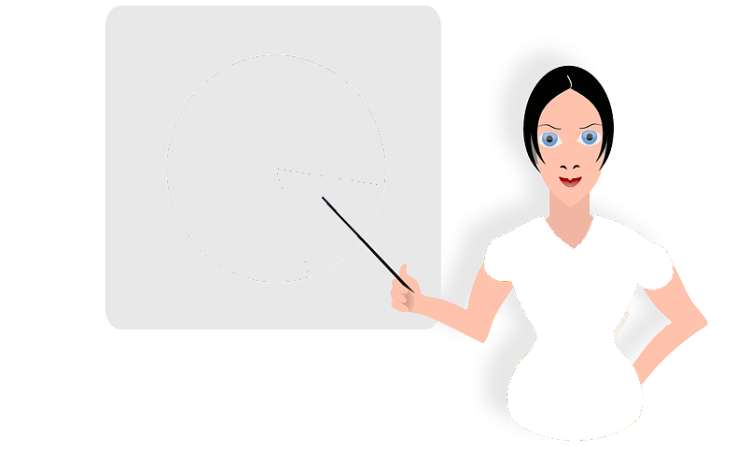 ΑΣΘΜΑ
“People” ,από  OCAL, διαθέσιμο με άδεια Public Domain CC0
21
(GINA, 2012)
2. Εντοπισμός  και  Μείωση της Έκθεσης σε Εκλυτικούς Παράγοντες του Άσθματος
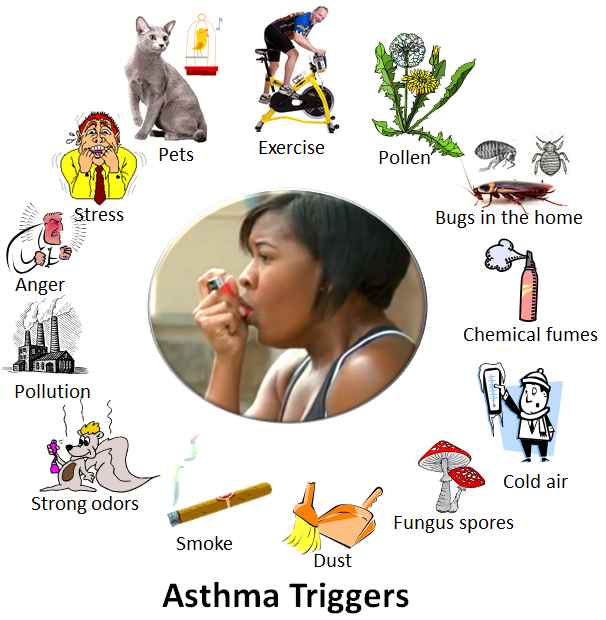 Έγκαιρος προσδιορισμός

Μείωση ή αποφυγή της έκθεσης
“Asthma triggers 2”,  από 7mike5000 διαθέσιμο με άδεια  CC BY-SA 3.0
22
(GINA, 2012)
3. Αξιολόγηση, θεραπεία και  παρακολούθηση του Άσθματος
Ο κλινικός έλεγχος του άσθματος μπορεί να πραγματοποιηθεί μέσα από μια συνεχή διαδικασία που περιλαμβάνει:
Αξιολόγηση του ελέγχου του άσθματος 
Κατάλληλη αγωγή για την επίτευξη του ελέγχου της πάθησης
Επαναξιολόγηση του ελέγχου της πάθησης (1-3 μήνες)
23
(GINA, 2012)
4. Διαχείριση των παροξυσμών
Οι παροξυσμοί του άσθματος είναι επεισόδια προοδευτικά αυξανόμενης δύσπνοιας, βήχα, συριγμού, ή σφιξίματος στο στήθος, ή ένας συνδυασμός αυτών των συμπτωμάτων
Μια κρίση άσθματος μπορεί να είναι απειλητική για τη ζωή
Σε παροξυσμό άσθματος, οι ασθενείς πρέπει να αναζητούν έγκαιρα επείγουσα περίθαλψη
24
(GINA, 2012)
Πλάνο διαχείρισης των παροξυσμών άσθματος «3 ζωνών»
Emergency Get Help NOW
Asthma Control Slipping
Asthma Control OK
“red sign black disco stop green icon outline”, διαθέσιμο ως κοινό κτήμα
25
Πλάνο Δράσης σε Παροξυσμό Άσθματος  (1 από 3)
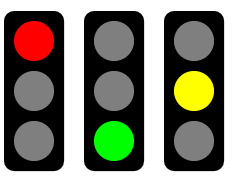 Πράσινη ζώνη
Έχετε όλα αυτά:
Εύκολη αναπνοή
Καθόλου βήχα
Πλήρη δραστηριότητα
Συνεχή ύπνο
Συνεχίστε να παίρνετε τα φάρμακα «συντήρησης» του άσθματος
(Ring et al., 2011)
26
Πλάνο Δράσης σε Παροξυσμό Άσθματος (2 από 3)
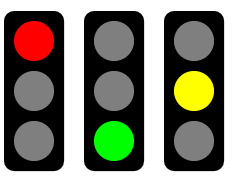 Κίτρινη Ζώνη
Έχετε κάποια από αυτά:
Συμ/τα κρυολογήματος
Βήχα / σφύριγμα εκπνοή
Σφίξιμο στο θώρακα
Ξύπνημα στον ύπνο
Περιορισμό δραστηριοτήτων
Συνεχίστε τα φάρμακα συντήρησης και προσθέστε το «ανακουφιστικό» φάρμακο
(πλάγια ημικαθιστή θέση, αναπνοή από τη μύτη στον T.V. με αναπνευστικές παύσεις)
Αν για > 2 φορές / εβδ. τα συμπτώματα επιμένουν, ή δεν αποδίδει το «ανακουφιστικό» φάρμακο καλέστε τον ιατρό σας
(Ring et al., 2011)
27
Πλάνο Δράσης σε Παροξυσμό Άσθματος (3 από 3)
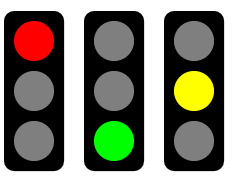 Κόκκινη Ζώνη
Αν:
Δεν μπορείτε να μιλήσετε, να φάτε ή να περπατήσετε
Το «ανακουφιστικό» φάρμακο δε βοηθάει
Αναπνέετε γρήγορα και με δυσκολία 
Μελανιάζουν χείλη και νύχια
Νοιώθετε κόπωση
Προβάλλουν οι πλευρές
Συνεχίστε τα φάρμακα συντήρησης και το «ανακουφιστικό» φάρμακο και ΖΗΤΗΣΤΕ ΒΟΗΘΕΙΑ  (ιατρό / ασθενοφόρο)
(Ring et al., 2011)
28
Προτεινόμενη βιβλιογραφία (1 από 3)
Frownfelter D. Chest Physical Therapy and Pulmonary Rehabilitation. Chicago: Year Medical Book Publishers, 1978.
Frownfelter D, Dean E. Principles and practice of cardiopulmonary physical therapy. St. Louis Philadelphia: Mosby, Inc, 1996.
Frownfelter D, Dean E. Cardiovascular and Pulmonary Physical Therapy. Evidence and Practice. Elsevier, 2006.
Hough A. Physiotherapy in respiratory care. London: Chapman & Hall, 1991.
Global initiative for asthma (GINA) Global strategy for asthma management and prevention 2012 (update). http: //www.ginasthma.org. 
Grammatopoulou E, Skordilis E, Koutsouki D, Baltopoulos G. An 18-item standardised Asthma Quality of Life Questionnaire. Quality of Life Research. 2008; 17(2):323-332.
Προτεινόμενη βιβλιογραφία (2 από 3)
Grammatopoulou E, Haniotou A, Douka G, Koutsouki D. Factors associated with BMI in Greek adults with asthma. Journal of Asthma, 2010; 47, 276-280. 
Grammatopoulou E, Belimpasaki V, Valalas A, Michos, P, Skordilis E, Koutsouki D. Active cycle of breathing techniques-ACBT contributes to pain reduction in patients with rib fractures. Hellenic Journal of Surgery, 2010; 82:42-47. 
Grammatopoulou E, Stavrou N, Myrianthefs P, Karteroliotis K, Baltopoulos G, Behrakis P, Koutsouki D. Asthma control in Greece: Validity and reliability evidence of the Asthma Control Test-ACT in Greece. Journal of Asthma, 2011; 48:57-64. 
Grammatopoulou E, Skordilis E, Stavrou N, Myrianthefs P, Karteroliotis K, Baltopoulos G, Behrakis P, Koutsouki D. The effect of physiotherapy-based breathing retraining on asthma control. Journal of Asthma, 2011; 48:593-601.
30
Προτεινόμενη βιβλιογραφία (3 από 3)
Middleton S, Middleton PG. Assessment, investigations, skills, techniques and management. In J. Pryor & A. Prasad (Eds.), Physiotherapy for respiratory and cardiac problems. London: Churchill Livingstone, 2002.
Morice AH, Fontana GA, Belvisi MG, Birring SS, Chung KF, Dicpinigaitis DV,  et al. ERS guidelines on the assessment of cough. Eur Respir J, 2007; 29: 1256-1276.
Prendergast TJ, Russo SJ. Pulmonary disease. In SJ. McPhee & WF. Ganong (Eds.), Pathophysiology of disease: An introduction to clinical medicine. New York: McGraw-Hill, 2006.
Pryor J.A, Prasad S.A. Physiotherapy for respiratory and Cardiac Problems. Adults and Paediatrics. London: Churchill Livingstone, 2002.
Τέλος Ενότητας
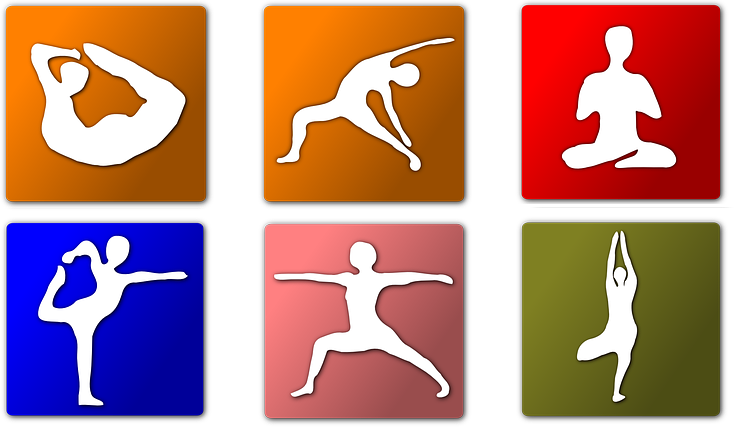 “kids yoga,”,  από Nemo  διαθέσιμο με άδεια  Public Domain CC0
Σας ευχαριστώ πολύ
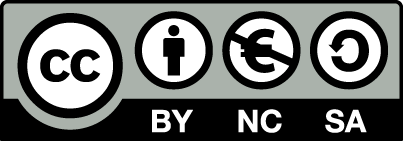 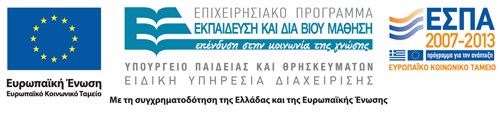 Τέλος Ενότητας
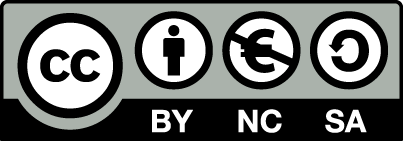 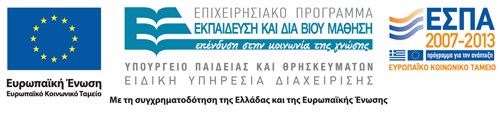 Σημειώματα
Σημείωμα Αναφοράς
Copyright Τεχνολογικό Εκπαιδευτικό Ίδρυμα Αθήνας, Ειρήνη Γραμματοπούλου 2014. Ειρήνη Γραμματοπούλου 2014. «Αναπνευστική Φυσικοθεραπεία. Ενότητα 5: Η Αναπνευστική Φυσικοθεραπεία στο Άσθμα (α’ μέρος)». Έκδοση: 1.0. Αθήνα 2014. Διαθέσιμο από τη δικτυακή διεύθυνση: ocp.teiath.gr.
Σημείωμα Αδειοδότησης
Το παρόν υλικό διατίθεται με τους όρους της άδειας χρήσης Creative Commons Αναφορά, Μη Εμπορική Χρήση Παρόμοια Διανομή 4.0 [1] ή μεταγενέστερη, Διεθνής Έκδοση.   Εξαιρούνται τα αυτοτελή έργα τρίτων π.χ. φωτογραφίες, διαγράμματα κ.λ.π., τα οποία εμπεριέχονται σε αυτό. Οι όροι χρήσης των έργων τρίτων επεξηγούνται στη διαφάνεια  «Επεξήγηση όρων χρήσης έργων τρίτων». 
Τα έργα για τα οποία έχει ζητηθεί άδεια  αναφέρονται στο «Σημείωμα  Χρήσης Έργων Τρίτων».
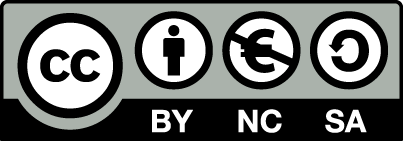 [1] http://creativecommons.org/licenses/by-nc-sa/4.0/ 
Ως Μη Εμπορική ορίζεται η χρήση:
που δεν περιλαμβάνει άμεσο ή έμμεσο οικονομικό όφελος από την χρήση του έργου, για το διανομέα του έργου και αδειοδόχο
που δεν περιλαμβάνει οικονομική συναλλαγή ως προϋπόθεση για τη χρήση ή πρόσβαση στο έργο
που δεν προσπορίζει στο διανομέα του έργου και αδειοδόχο έμμεσο οικονομικό όφελος (π.χ. διαφημίσεις) από την προβολή του έργου σε διαδικτυακό τόπο
Ο δικαιούχος μπορεί να παρέχει στον αδειοδόχο ξεχωριστή άδεια να χρησιμοποιεί το έργο για εμπορική χρήση, εφόσον αυτό του ζητηθεί.
Επεξήγηση όρων χρήσης έργων τρίτων
Δεν επιτρέπεται η επαναχρησιμοποίηση του έργου, παρά μόνο εάν ζητηθεί εκ νέου άδεια από το δημιουργό.
©
διαθέσιμο με άδεια CC-BY
Επιτρέπεται η επαναχρησιμοποίηση του έργου και η δημιουργία παραγώγων αυτού με απλή αναφορά του δημιουργού.
διαθέσιμο με άδεια CC-BY-SA
Επιτρέπεται η επαναχρησιμοποίηση του έργου με αναφορά του δημιουργού, και διάθεση του έργου ή του παράγωγου αυτού με την ίδια άδεια.
διαθέσιμο με άδεια CC-BY-ND
Επιτρέπεται η επαναχρησιμοποίηση του έργου με αναφορά του δημιουργού. 
Δεν επιτρέπεται η δημιουργία παραγώγων του έργου.
διαθέσιμο με άδεια CC-BY-NC
Επιτρέπεται η επαναχρησιμοποίηση του έργου με αναφορά του δημιουργού. 
Δεν επιτρέπεται η εμπορική χρήση του έργου.
Επιτρέπεται η επαναχρησιμοποίηση του έργου με αναφορά του δημιουργού
και διάθεση του έργου ή του παράγωγου αυτού με την ίδια άδεια.
Δεν επιτρέπεται η εμπορική χρήση του έργου.
διαθέσιμο με άδεια CC-BY-NC-SA
διαθέσιμο με άδεια CC-BY-NC-ND
Επιτρέπεται η επαναχρησιμοποίηση του έργου με αναφορά του δημιουργού.
Δεν επιτρέπεται η εμπορική χρήση του έργου και η δημιουργία παραγώγων του.
διαθέσιμο με άδεια 
CC0 Public Domain
Επιτρέπεται η επαναχρησιμοποίηση του έργου, η δημιουργία παραγώγων αυτού και η εμπορική του χρήση, χωρίς αναφορά του δημιουργού.
Επιτρέπεται η επαναχρησιμοποίηση του έργου, η δημιουργία παραγώγων αυτού και η εμπορική του χρήση, χωρίς αναφορά του δημιουργού.
διαθέσιμο ως κοινό κτήμα
χωρίς σήμανση
Συνήθως δεν επιτρέπεται η επαναχρησιμοποίηση του έργου.
37
Διατήρηση Σημειωμάτων
Οποιαδήποτε αναπαραγωγή ή διασκευή του υλικού θα πρέπει να συμπεριλαμβάνει:
το Σημείωμα Αναφοράς
το Σημείωμα Αδειοδότησης
τη δήλωση Διατήρησης Σημειωμάτων
το Σημείωμα Χρήσης Έργων Τρίτων (εφόσον υπάρχει)
μαζί με τους συνοδευόμενους υπερσυνδέσμους.
Σημείωμα Χρήσης Έργων Τρίτων
Το Έργο αυτό κάνει χρήση περιεχομένου από τα ακόλουθα έργα:
Expert Panel Report 3 (2007): Guidelines for the Diagnosis and Management of Asthma (Σχήμα 2–1, Σελίδα 14)
Χρηματοδότηση
Το παρόν εκπαιδευτικό υλικό έχει αναπτυχθεί στo πλαίσιo του εκπαιδευτικού έργου του διδάσκοντα.
Το έργο «Ανοικτά Ακαδημαϊκά Μαθήματα στο ΤΕΙ Αθήνας» έχει χρηματοδοτήσει μόνο την αναδιαμόρφωση του εκπαιδευτικού υλικού. 
Το έργο υλοποιείται στο πλαίσιο του Επιχειρησιακού Προγράμματος «Εκπαίδευση και Δια Βίου Μάθηση» και συγχρηματοδοτείται από την Ευρωπαϊκή Ένωση (Ευρωπαϊκό Κοινωνικό Ταμείο) και από εθνικούς πόρους.
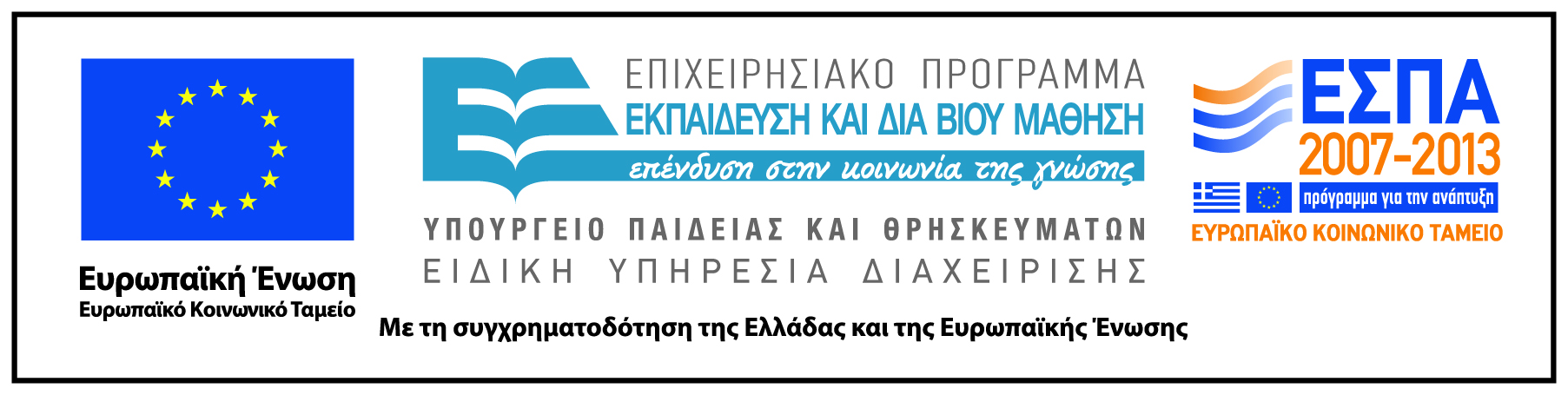